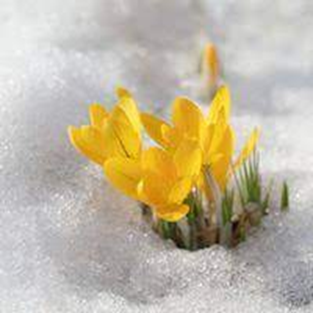 JHL ry 134 KEVÄTKOKOUS
TERVETULOA LOHJAN SAIRAALAN JHL RY 134 SÄÄNTÖMÄÄRÄISEEN KEVÄTKOKOUKSEEN
Aika: Keskiviikko 23.4.2025 klo.17.00
Paikka: Ravintola Amar / Laurinkatu 31-33, 08100 Lohja
Käsiteltävät asiat:
Kokouksen avaus.
Kokouksen päätösvaltaisuuden toteaminen.
Kokousvirkailijoiden valinta.
Asialistan hyväksyminen.
Vuoden 2024 toimintakertomus ja tilinpäätös.
Toiminnantarkastajien lausunnon lukeminen.
Tilinpäätöksen vahvistaminen, sekä vuoden 2024     virkailijoiden vastuuvapaudesta päättäminen.
Taloudenhoitajan puheenvuoro.
Jäsenasiat. 
Tulevat toimihenkilömuutokset (puheenjohtaja, varapuheenjohtaja, sihteeri, jäsenasiainhoitaja, HUS-yhteisjärjestön edustaja ym. edustukset).
Yhdistys tarjoaa ruokailun (ruokalista lähetetään ilmoittautuneille).
Sitovat ilmoittautumiset piia-liisa.vikstrom@hus.fi 10.4.2025 mennessä.
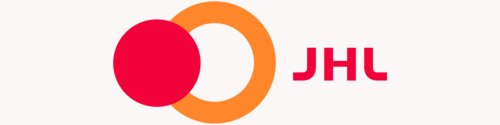